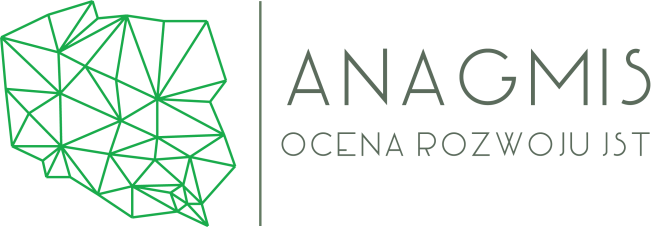 Laureaci XVII KonkursuZRÓWNOWAŻONEGO ROZWOJUJEDNOSTEK SAMORZĄDU TERYTORIALNEGOEDYCJA 2020 – Dynamika liczby podmiotów gospodarczych
Prof.  nzw. dr hab. Eugeniusz Sobczak (sobczak070645@gmail.com) 
mgr Michał Staniszewski
Warszawa, data 02.11.2020 r.
WSKAŹNIKI
1. wydatki majątkowe inwestycyjne per capita
	za każde 10 zł przyznano jeden punkt;
2. procent wydatków majątkowych inwestycyjnych w budżecie gminy
	za każdy procent przyznano jeden punkt;
3. wydatki na transport i łączność per capita
	za każde 10 zł przyznano jeden punkt;
4. procent wydatków na transport i łączność w wydatkach budżetu gminy
	za każdy procent przyznano jeden punkt;
5. procent dochodów własnych w dochodach budżetu gminy
za każdy procent przyznano jeden punkt;
6. liczba podmiotów gospodarczych na 1000 mieszkańców
	za każdy podmiot przyznano jeden punkt;
7. liczba osób pracujących na 1000 mieszkańców,
za każdą osobę pracującą przyznano jeden punkt;
8. liczba osób bezrobotnych na 1000 mieszkańców
za każdą osobę bezrobotną przyznano minus jeden punkt;
2
ANAGMIS.PL
WSKAŹNIKI
9. napływ ludności na 1000 mieszkańców
za każdą osobę przyznano jeden punkt;
10. odpływ ludności na 1000 mieszkańców
za każdą osobę przyznano minus jeden punkt;
11. liczba absolwentów szkół ponadgimnazjalnych na 1000 mieszkańców
za każdego absolwenta przyznano jeden punkt;
12. procent radnych z wyższym wykształceniem
za każdego radnego przyznano jeden punkt;
13. procent ludności objętej wodociągami
za każdy procent przyznano jeden punkt;
14. procent ludności objętej kanalizacją ścieków
	za każdy procent przyznano jeden punkt;
15. procent ludności objętej oczyszczalnią ścieków
	za każdy procent przyznano jeden punkt.
3
ANAGMIS.PL
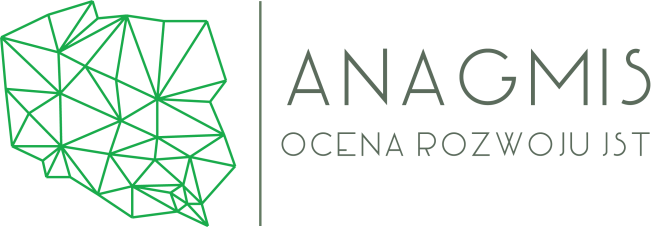 LAUREACI RANKINGUZRÓWNOWAŻONEGO ROZWOJUJEDNOSTEK SAMORZĄDU TERYTORIALNEGOEDYCJA 2020
W KATEGORII: GMINA WIEJSKA
ANAGMIS.PL
Gmina: Dopiewo
5
MIEJSCE
Powiat: poznański
5
ANAGMIS.PL
Gmina: Stare Babice
4
MIEJSCE
Powiat: warszawski zachodni
6
ANAGMIS.PL
Gmina: Nadarzyn
3
MIEJSCE
Powiat: pruszkowski
7
ANAGMIS.PL
Gmina: Kobierzyce
2
MIEJSCE
Powiat: wrocławski
8
ANAGMIS.PL
Gmina: Lesznowola
1
MIEJSCE
Powiat: piaseczyński
9
ANAGMIS.PL
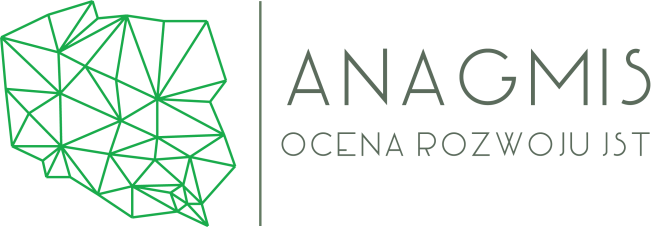 LAUREACI RANKINGUZRÓWNOWAŻONEGO ROZWOJUJEDNOSTEK SAMORZĄDU TERYTORIALNEGOEDYCJA 2020
W KATEGORII: GMINA MIEJSKO-WIEJSKA
ANAGMIS.PL
Gmina: Konstancin-Jeziorna
5
MIEJSCE
Powiat: piaseczyński
11
ANAGMIS.PL
Gmina: Kąty Wrocławskie
4
MIEJSCE
Powiat: wrocławski
12
ANAGMIS.PL
Gmina: Siechnice
3
MIEJSCE
Powiat: wrocławski
13
ANAGMIS.PL
Gmina: Ożarów Mazowiecki
2
MIEJSCE
Powiat: warszawski zachodni
14
ANAGMIS.PL
Gmina: Dziwnów
1
MIEJSCE
Powiat: kamieński
15
ANAGMIS.PL
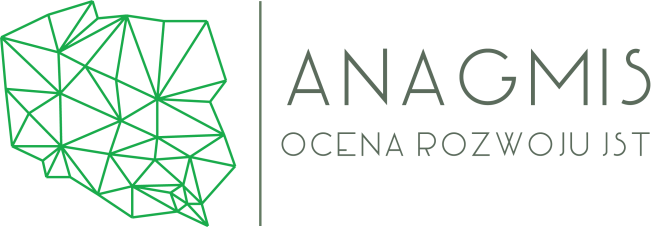 LAUREACI RANKINGUZRÓWNOWAŻONEGO ROZWOJUJEDNOSTEK SAMORZĄDU TERYTORIALNEGOEDYCJA 2020
W KATEGORII: GMINA MIEJSKA
ANAGMIS.PL
Gmina: Świeradów-Zdrój
5
MIEJSCE
Powiat: lubański
17
ANAGMIS.PL
Gmina: Puszczykowo
4
MIEJSCE
Powiat: poznański
18
ANAGMIS.PL
Gmina: Krynica Morska
3
MIEJSCE
Powiat: nowodworski
19
ANAGMIS.PL
Gmina: Hel
2
MIEJSCE
Powiat: pucki
20
ANAGMIS.PL
Gmina: Karpacz
1
MIEJSCE
Powiat: jeleniogórski
21
ANAGMIS.PL
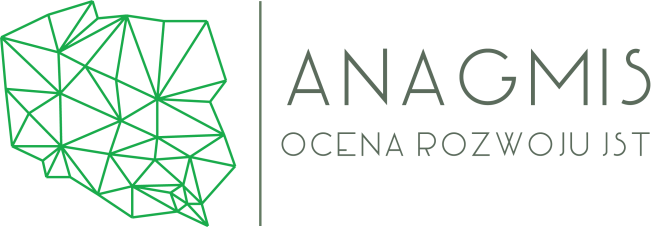 LAUREACI RANKINGUZRÓWNOWAŻONEGO ROZWOJUJEDNOSTEK SAMORZĄDU TERYTORIALNEGOEDYCJA 2020
W KATEGORII: MIASTO NA PRAWACH POWIATU
ANAGMIS.PL
Gmina: Gdynia
5
MIEJSCE
23
ANAGMIS.PL
Gmina: Kraków
4
MIEJSCE
24
ANAGMIS.PL
Gmina: Poznań
3
MIEJSCE
25
ANAGMIS.PL
Gmina: Sopot
2
MIEJSCE
26
ANAGMIS.PL
Gmina: m.st. Warszawa
1
MIEJSCE
27
ANAGMIS.PL
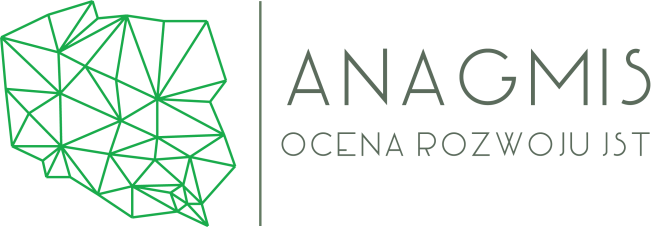 LAUREACI RANKINGUZRÓWNOWAŻONEGO ROZWOJUJEDNOSTEK SAMORZĄDU TERYTORIALNEGOEDYCJA 2020
ANAGMIS.PL
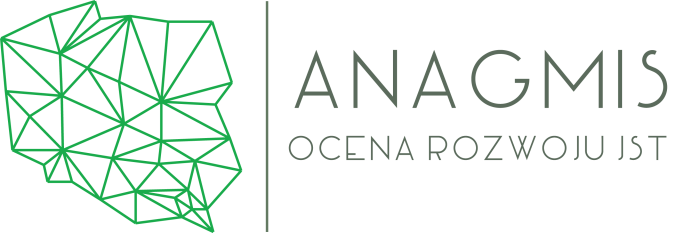 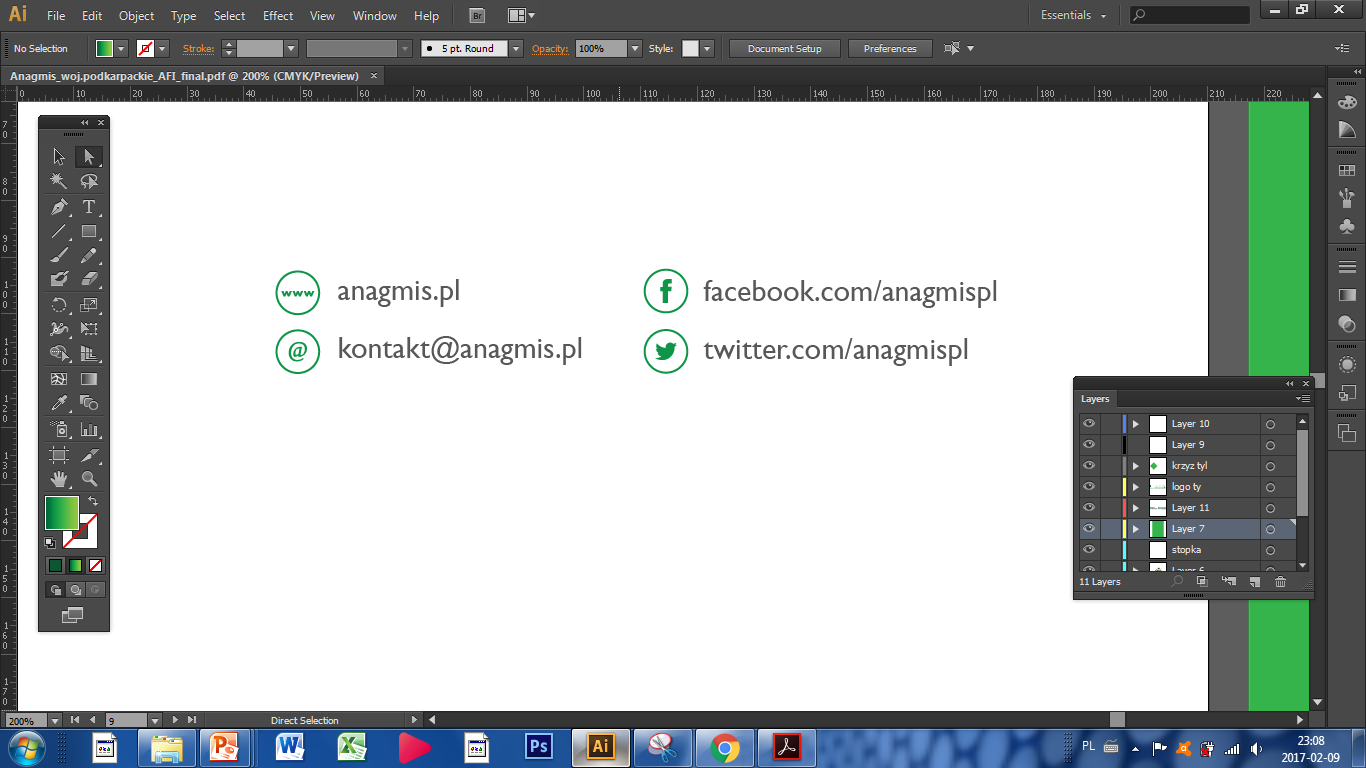